Новинка! Высокоточный пруток для 3D  печати !От российского производителя Московского завода FDplast
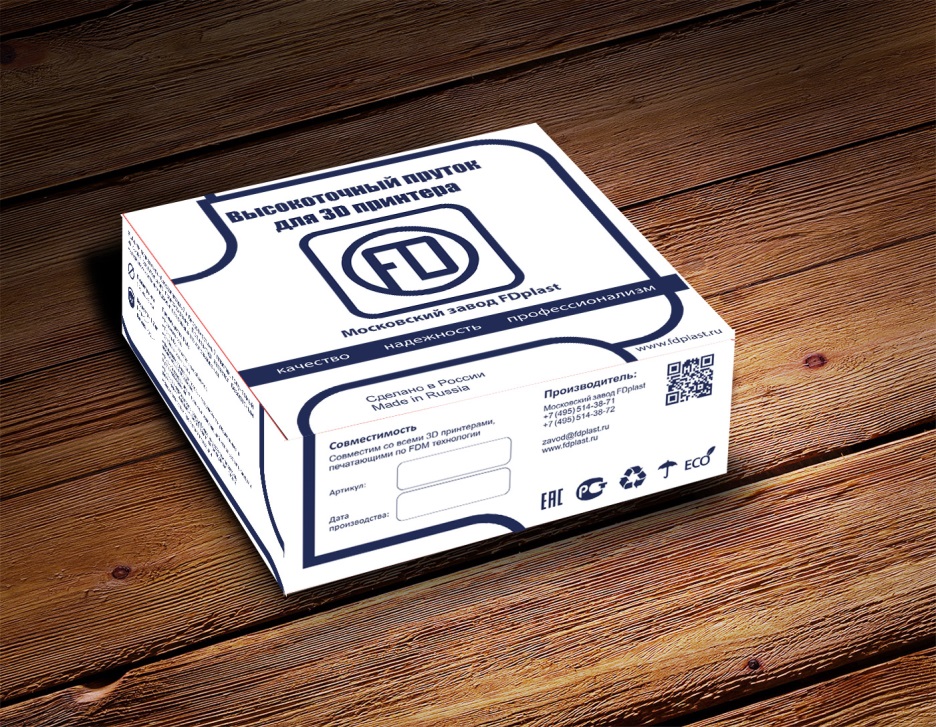 www.fdplast.ru
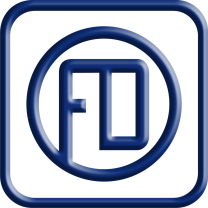 Московский завод FDplast 
Качество Надежность Профессионализм
О нас
Крупнейший российский производитель полимерных труб и фитингов для водоснабжения, отопления и канализации
Более 2000 позиций
2 завода в Московской области
Многолетний опыт в производстве полимеров ( 2002г. пуск первого завода)
Производственная мощность более 20 000 тонн в год
Более 60 производственных линий
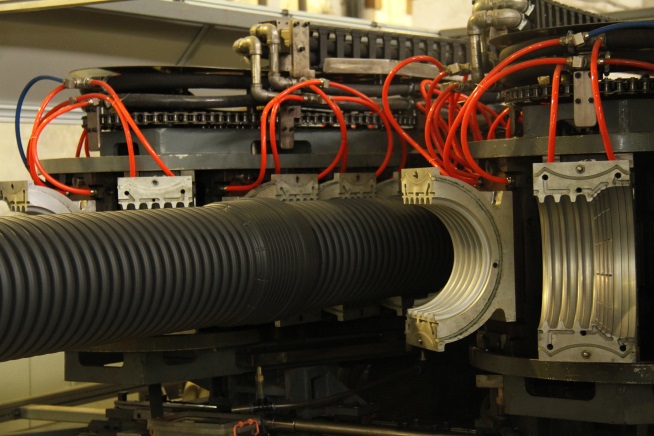 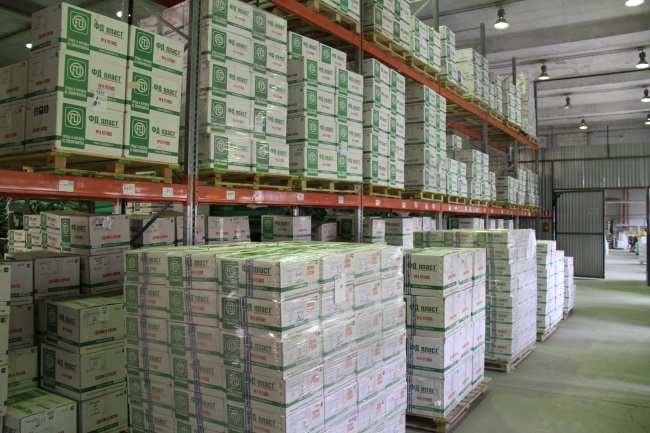 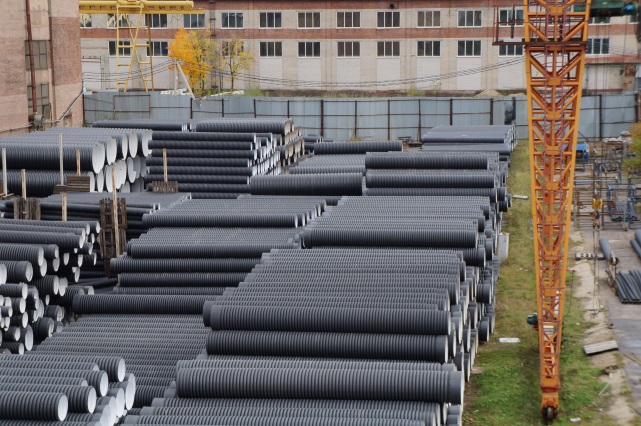 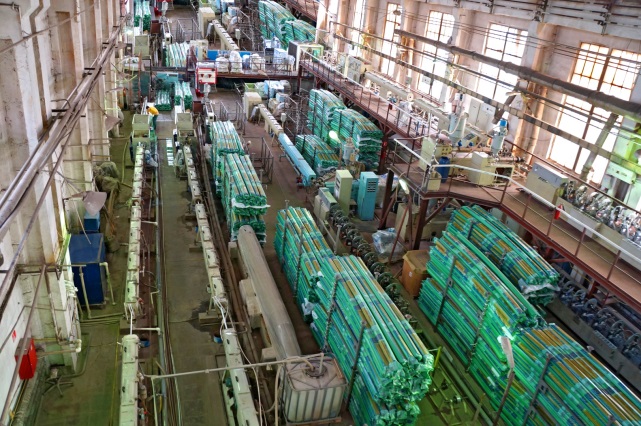 www.fdplast.ru
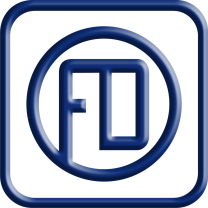 Московский завод FDplast 
Качество Надежность Профессионализм
Новинкой 2015 года Московского завода FDplast является калиброванный пруток с высокоточными размерами для 3D принтера. 

Принципиально новая технология производства калиброванного прутка с высокоточными размерами для 3D принтера позволяет гарантировать фактическую точность (овальность) производимого прутка в ±0,02 мм. 

Гарантированная точность, разработанная и многократно протестированная научной лабораторией Московского завода FDplast, является безусловным прорывом на рынке расходных материалов для 3D принтера. 

Новая разработка позволяет 3D принтеру эффективно и бесперебойно работать длительное время, создавать существенно более четкие, точные продукты, согласно первоначальному эскизу, и не тратить время на техническое обслуживание.

Доверьтесь профессионалам!
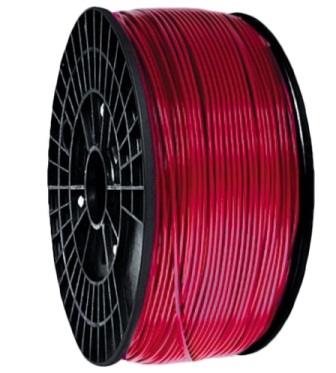 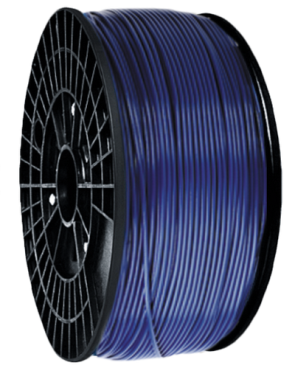 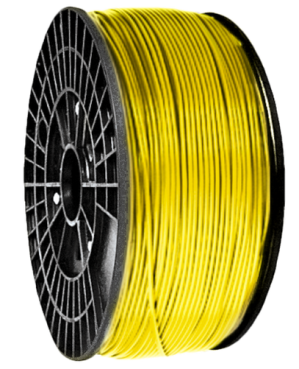 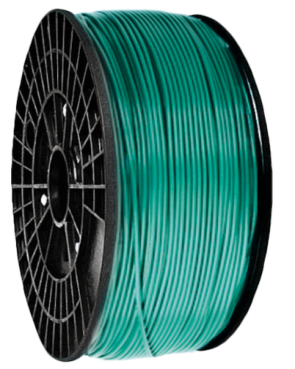 www.fdplast.ru
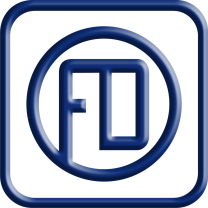 Московский завод FDplast 
Качество Надежность Профессионализм
Цветовая палитра ABS прутков
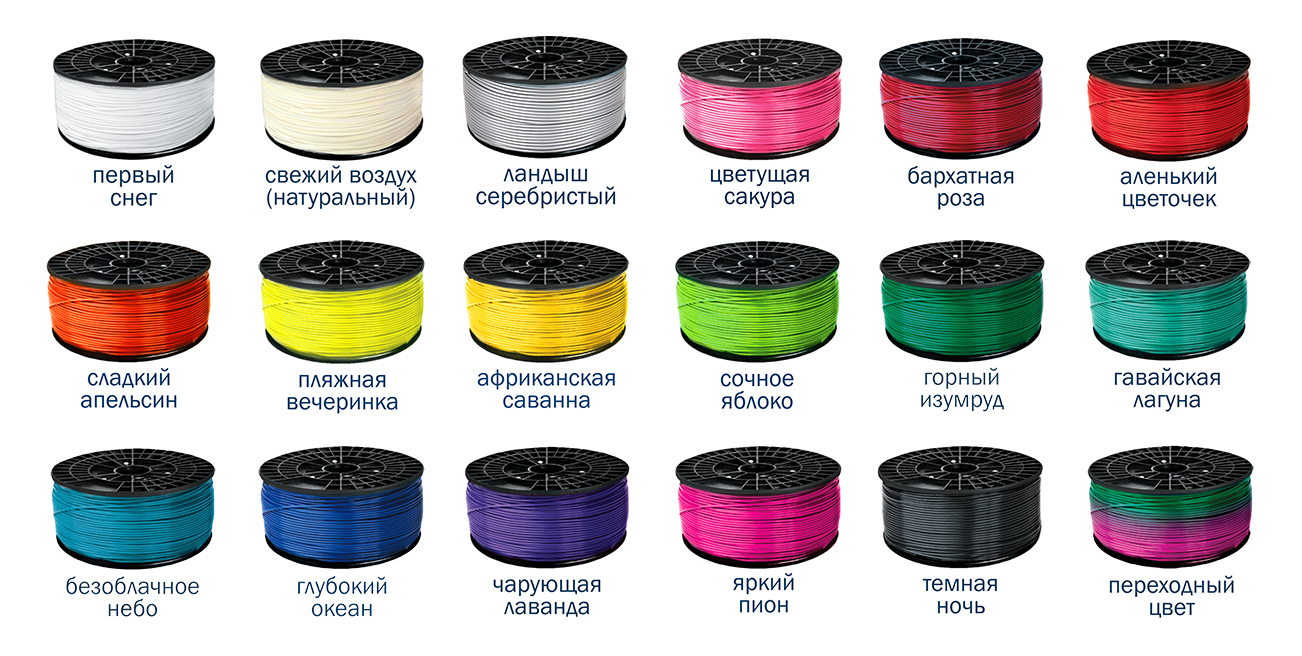 www.fdplast.ru
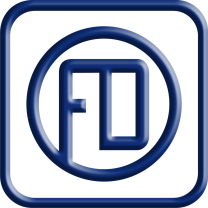 Московский завод FDplast 
Качество Надежность Профессионализм
Стоимость
Цветовая палитра
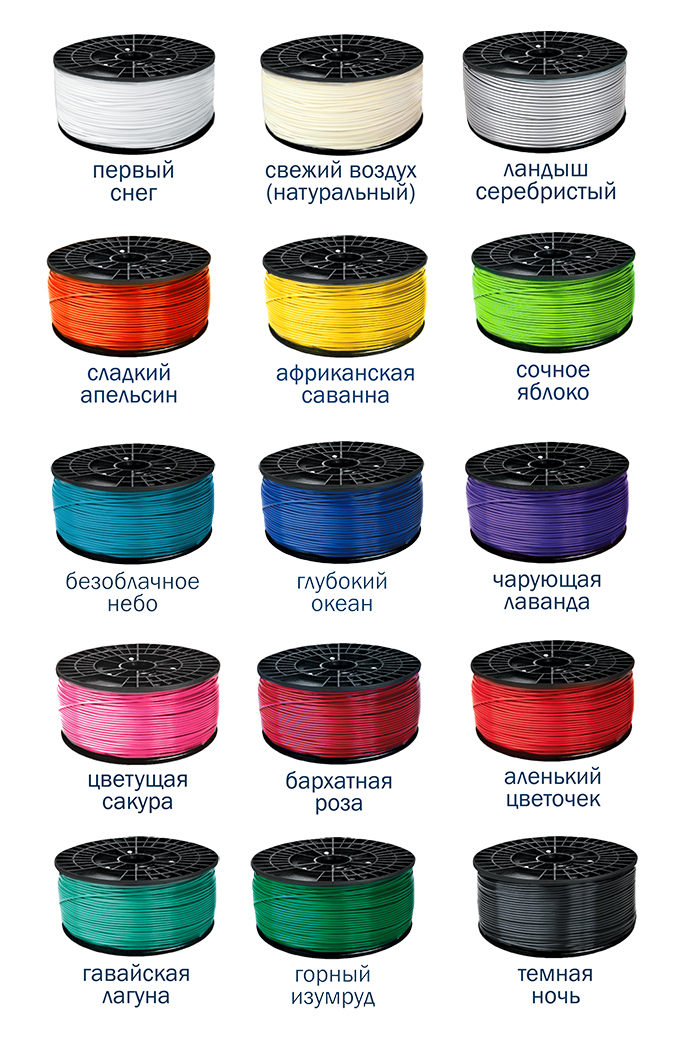 ABS 1,75 мм. 750 гр. – 438 руб.   
ABS 3 мм. 750 гр. – 438 руб. 
ABS 1,75 мм. 1 кг. – 498 руб.       
ABS 3 мм. 1 кг. – 498 руб.
www.fdplast.ru
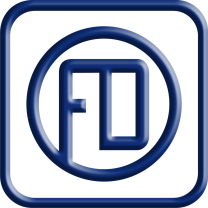 Московский завод FDplast 
Качество Надежность Профессионализм
Цветовая палитра
Стоимость
Флуоресцентные цвета

ABS 1,75 мм. 750 гр. – 458 руб.
ABS 3 мм. 750 гр. – 458 руб.
ABS 1,75 мм. 1 кг. – 518 руб.
ABS 3 мм. 1 кг. – 518 руб.

Переходный цвет

ABS 1,75 мм. 750 гр. – 278 руб.
ABS 3 мм. 750 гр. – 278 руб.
ABS 1,75 мм. 1 кг. – 298 руб.
ABS 3 мм. 1 кг. – 298 руб.
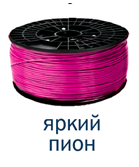 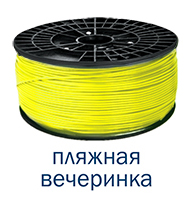 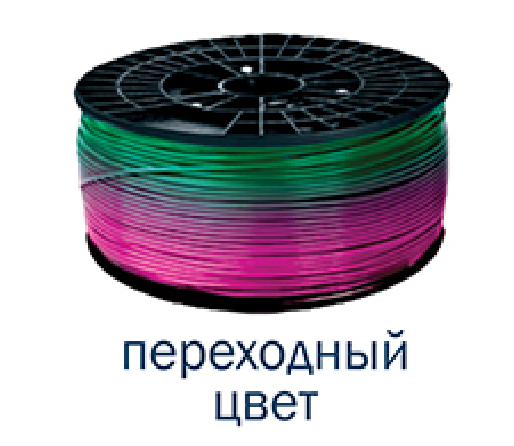 www.fdplast.ru
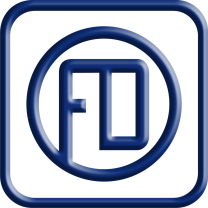 Московский завод FDplast 
Качество Надежность Профессионализм
Производство

Производство – 2 линии в цеху на заводе в Малаховке, Московская обл. 
Сырье – ABS (Корея)
Катушка – собственное производство
В коробке – пруток (1 кг., 750 гр.), катушка (200 гр.), пакет с zip – замком, силикагель
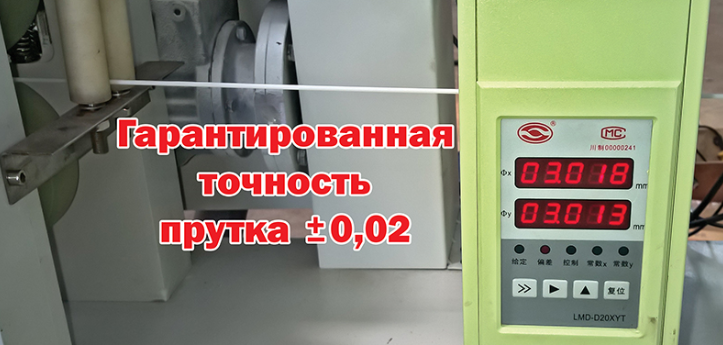 www.fdplast.ru
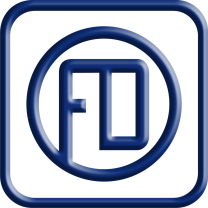 Московский завод FDplast 
Качество Надежность Профессионализм
Что такое ABS. Преимущества 

ABS (или акрилонитрилбутадиенстирол) - инженерный ударопрочный пластик, благодаря своим физико-механическим свойствам является одним из самых распространенных материалов для 3D печати методом послойного наложения расплава (FDM).
Преимущества ABS:
- отличная механическая прочность, в том числе высокая ударопрочность и эластичность
- высокая теплостойкость и широкий диапазон эксплуатационных температур
- долговечность при отсутствии прямых солнечных лучей
- последующая обработки моделей химическим и механическим способом
- нетоксичность при относительно высоких температурах и отсутствии воздействия этилового спирта
- хорошая химическая стойкость: к щелочам, кислотам, маслам и моющим средствам
- влагостойкость
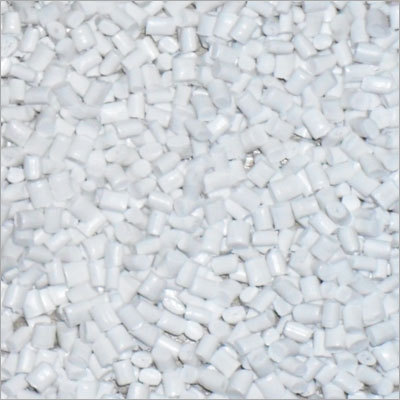 www.fdplast.ru
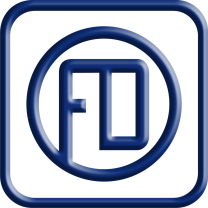 Московский завод FDplast 
Качество Надежность Профессионализм
Применение и расход

Калиброванный ABS пруток с высокоточными размерами – расходный материал для 3D принтера. 
Расход на 1 кг. калиброванного ABS прутка – 960 куб. см.
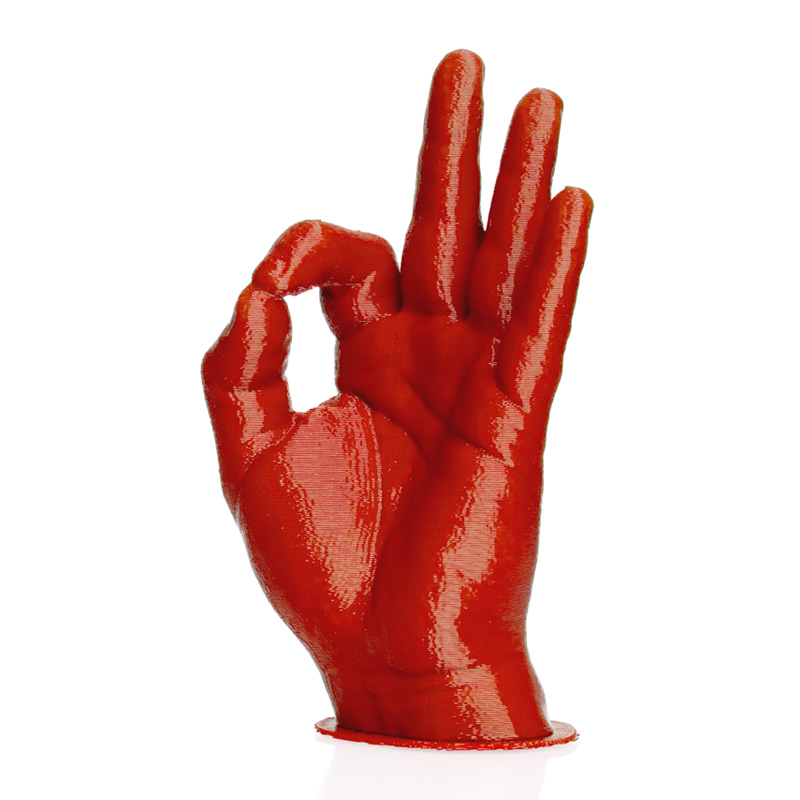 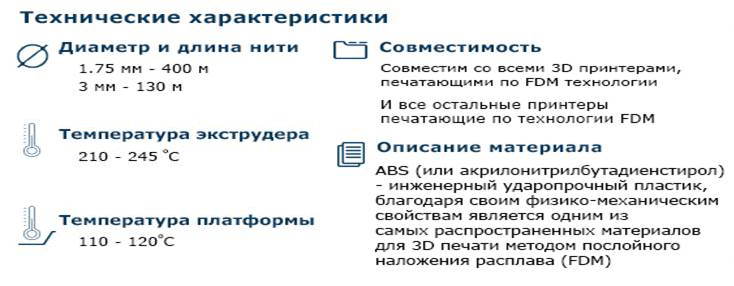 www.fdplast.ru
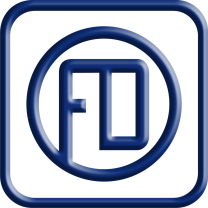 Московский завод FDplast 
Качество Надежность Профессионализм
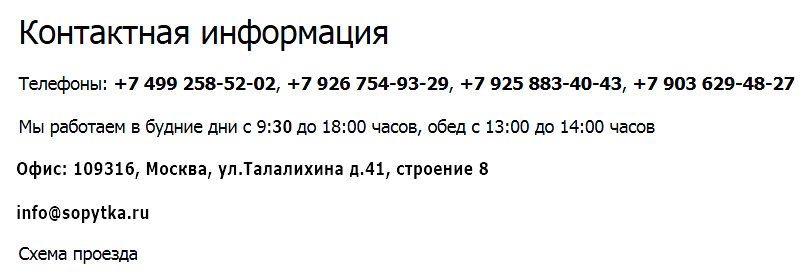 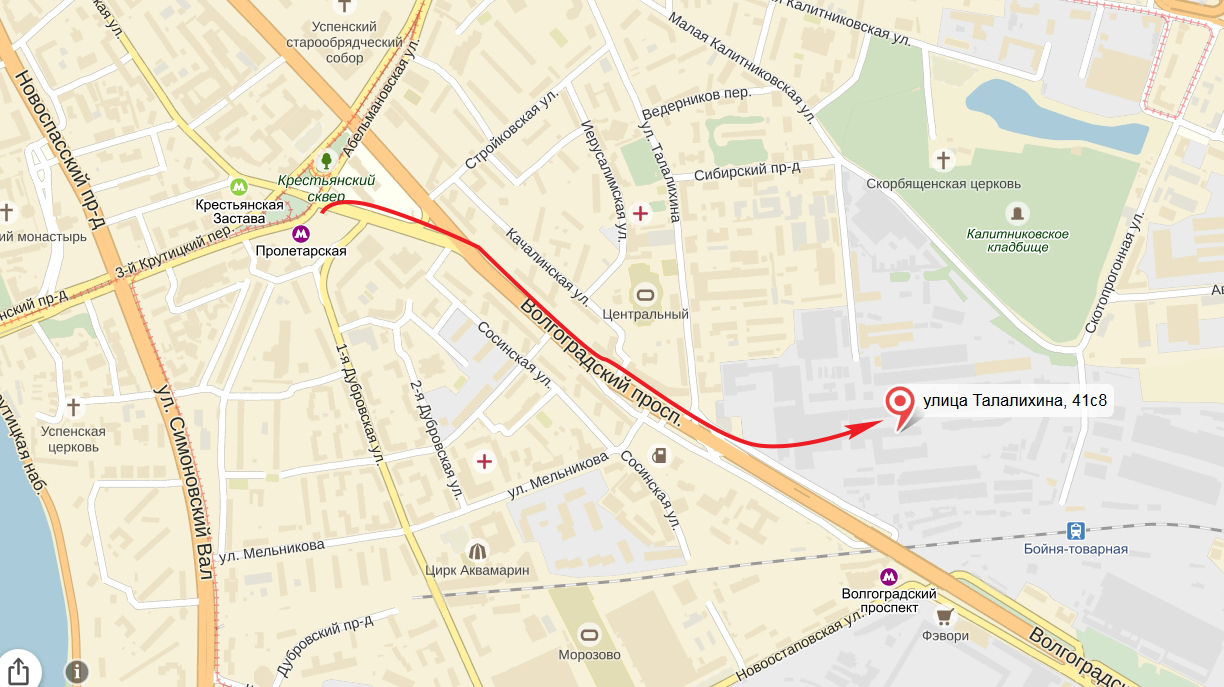 www.fdplast.ru